"Семья и школа – это берег и море. На берегу, ребёнок делает свои первые шаги, а потом перед ним открывается необозримое море знаний, и курс в этом море прокладывает школа…» 
Л.Кассиль
Адаптация – это привыкание ребенка к новой системе социальных условий, новым отношениям, требованиям, видам деятельности, режиму жизнедеятельности.
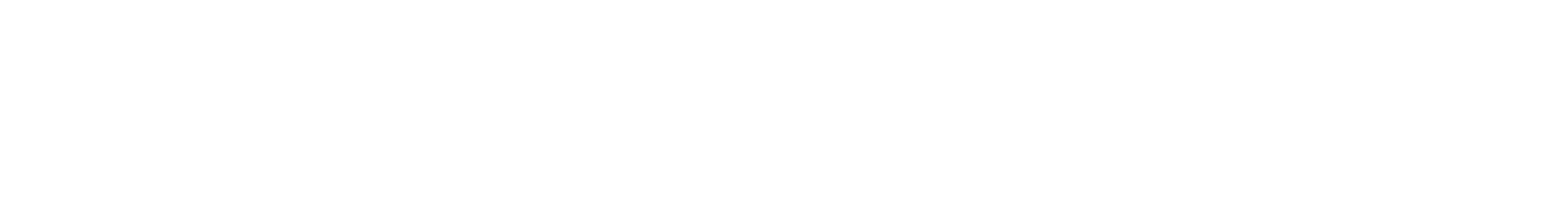 ТЕМА: «Адаптация первоклассника к школе»
ПРОБЛЕМА
КАКИЕ ТРУДНОСТИ МОГУТ ВОЗНИКНУТЬ В АДАПТАЦИИ ПЕРВОКЛАССНИКА?
ЦЕЛЬ: узнать, как преодолеть трудности при адаптации первоклассника.
Физическая адаптация — оценивается по таким параметрам, как ежедневное самочувствие, уровень работоспособности, сон, аппетит, наличие заболеваний.
Психологическая адаптация — оценивается по таким параметрам, как мотивация к школе и учебе, уровень развития психологических процессов, настроение, готовность и способность к самооцениванию.
«СЛОВО ЭСТАФЕТА»
«У моего ребенка не возникнет проблем
 в адаптации, если я…»